Интерактивные дидактические игры по речевому развитию.
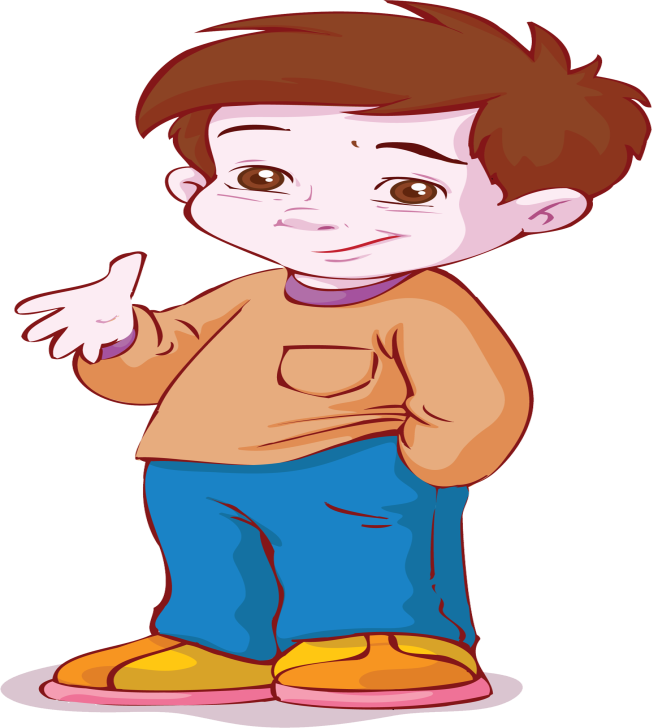 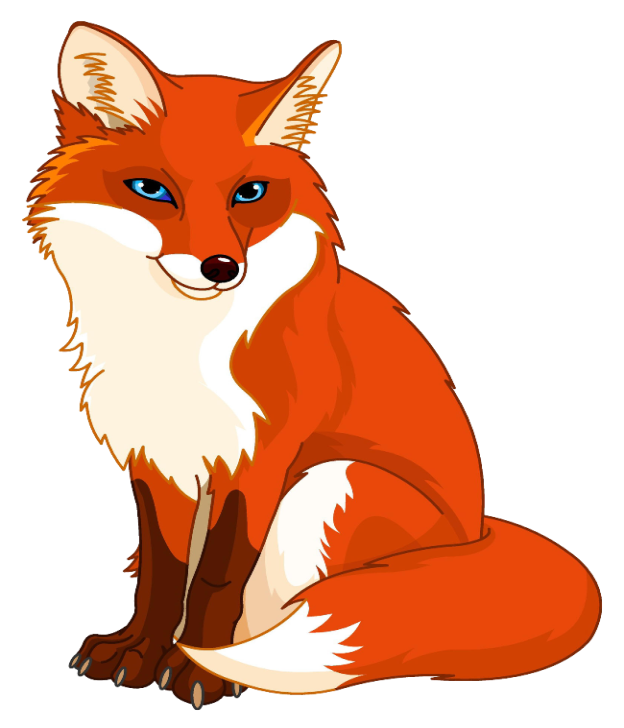 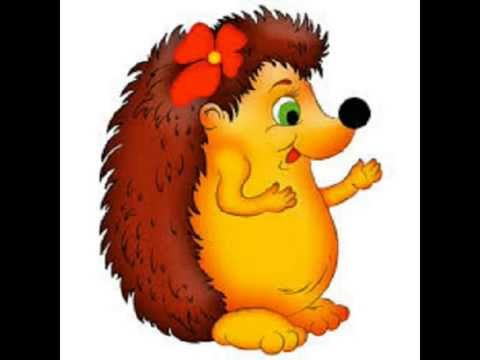 Воспитатель: Першина Е.Л.  
МАДОУ №5
«Деление слов на слоги»
Цель: Продолжать учить детей делить слова на слоги, различать одно - двух и трёхсложные слова.
Задачи: Развивать у детей фонематический слух, словарный запас, мышление, речь, умение слышать и слушать произносимые слова.
    Совершенствовать артикуляционный аппарат. 
Задание: С помощью хлопка нужно определить количество слогов в слове.
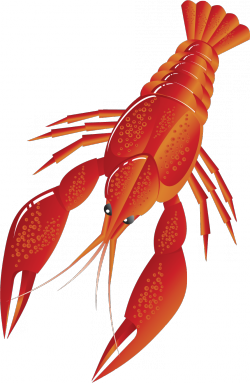 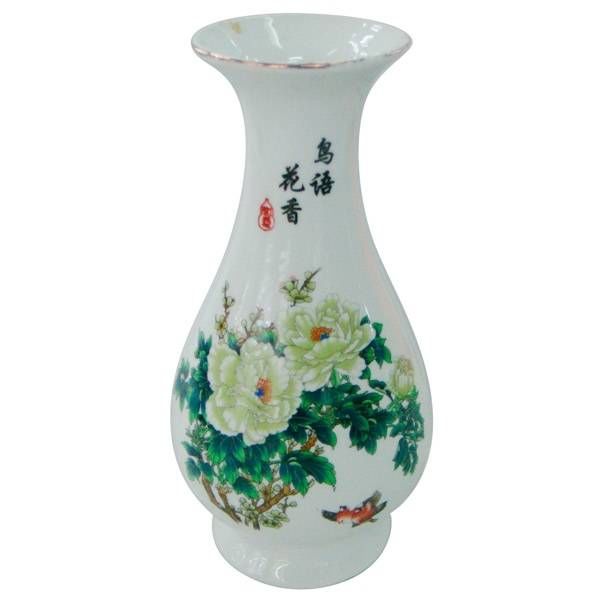 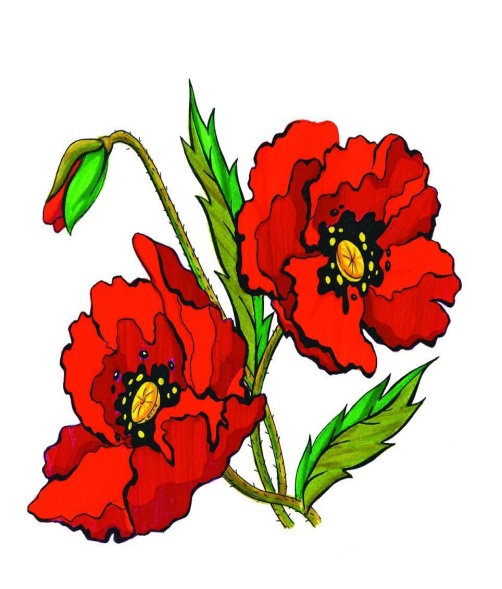 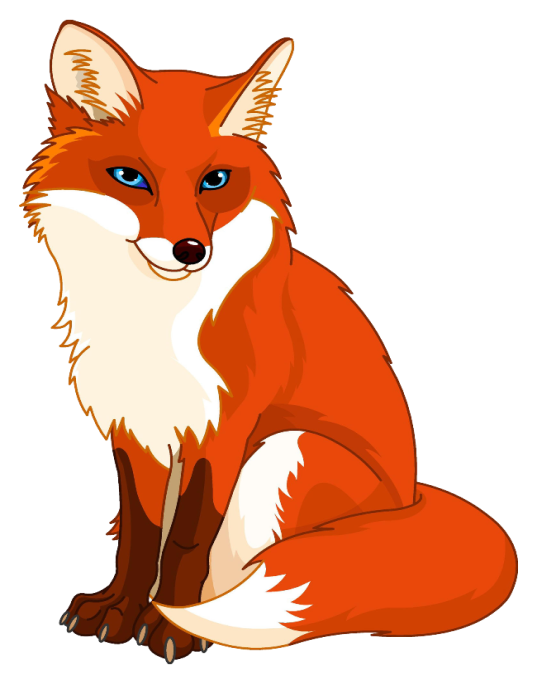 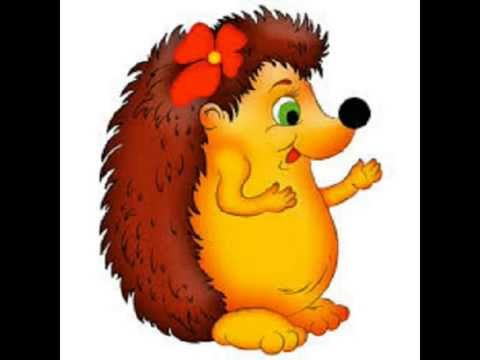 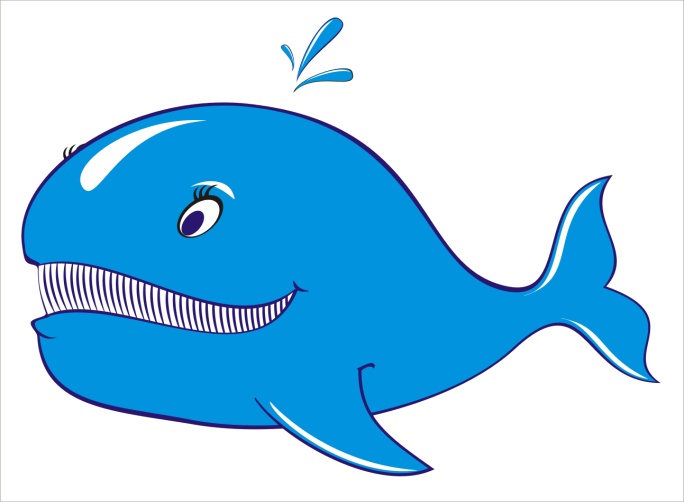 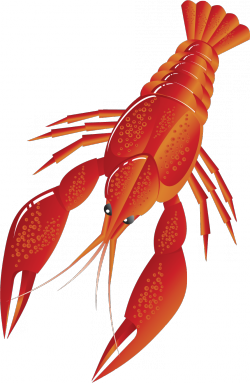 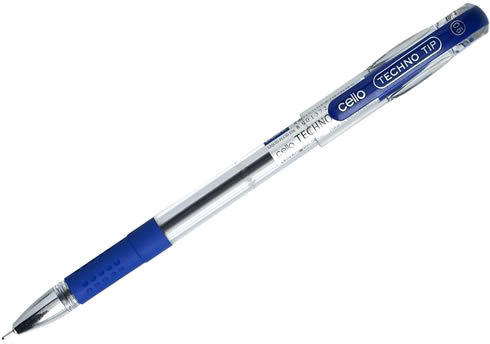 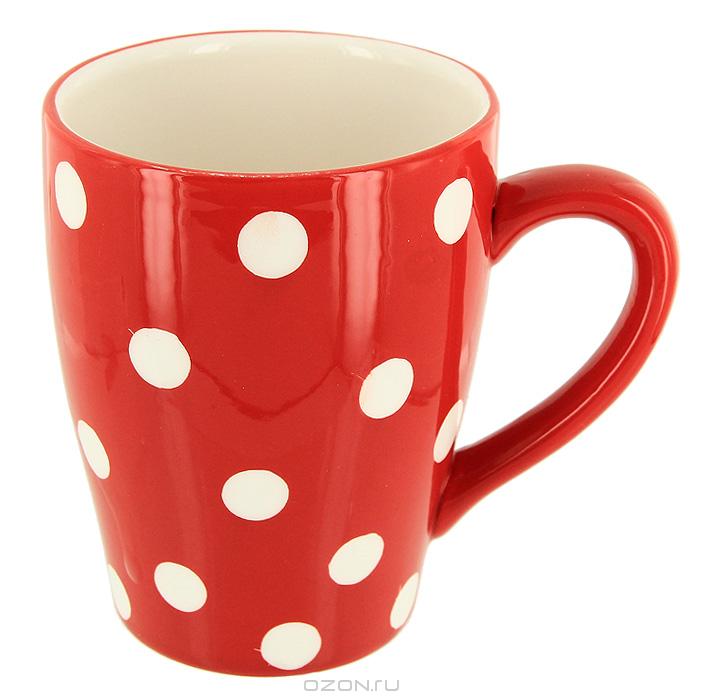 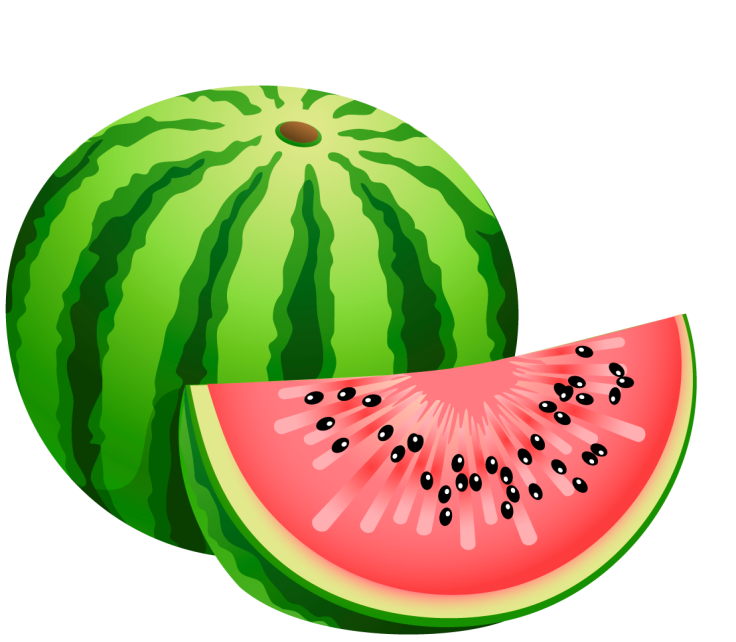 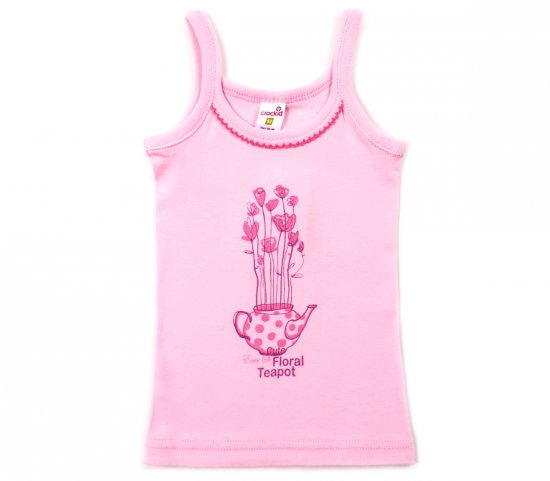 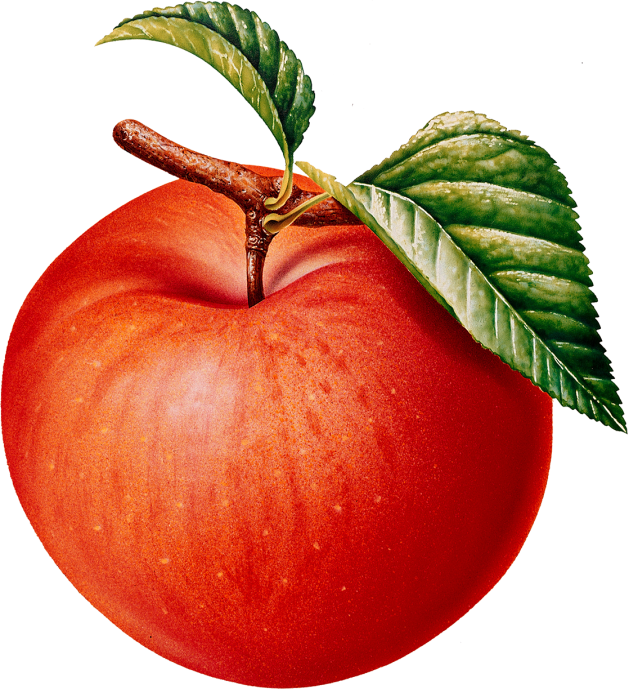 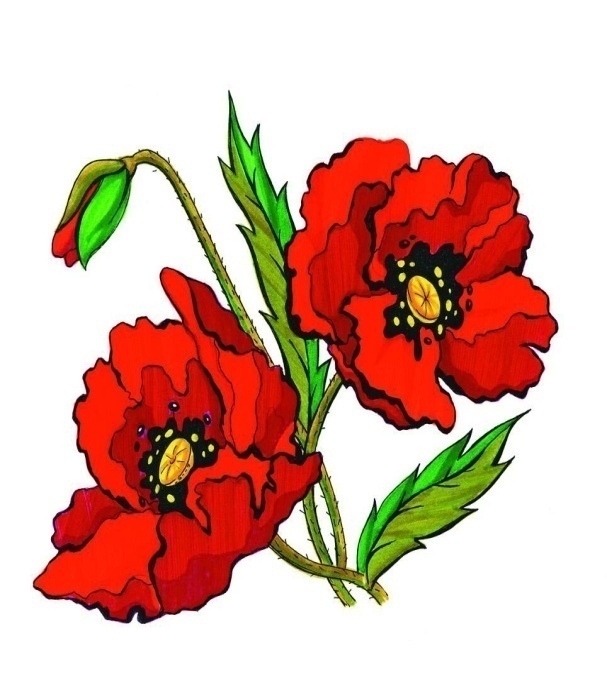 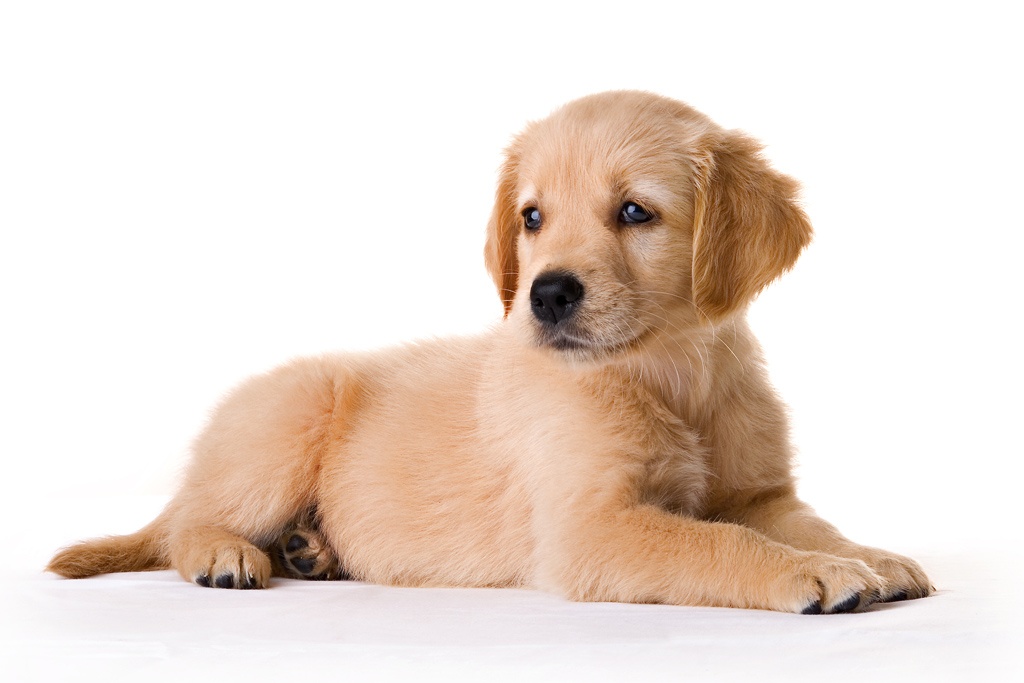 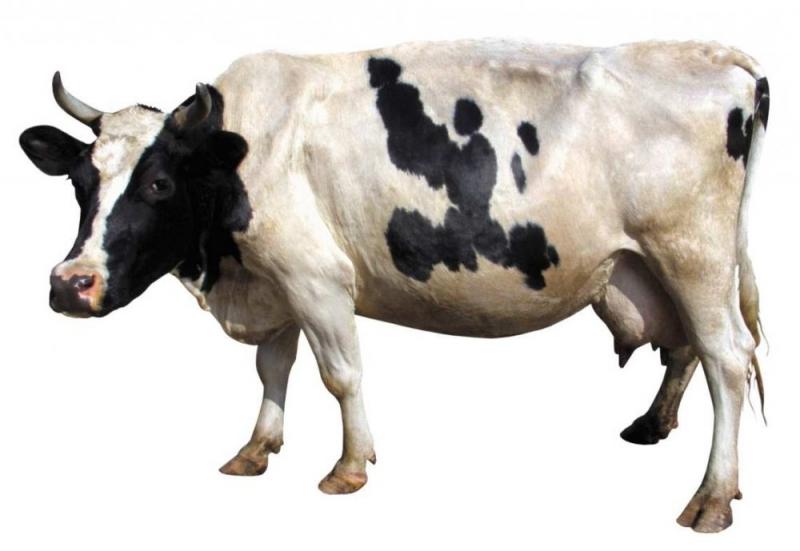 «Найди место звука в слове»
Цель: Развивать умение детей определять гласный звук в слове.
Задачи: Развивать фонематический слух, внимание, мышление, речь детей, воображение.
    Совершенствовать умение детей делить слова на слоги и определять заданный слог в слове.
Задание: Посмотрите на гласные ,буквы и назови  полученное слово.
Ё
У
Э
Е
И
А
Я
Ю
О
Ы
Е
О
Э
Ё
Ы
У
И
Ю
Я
А
«Найди место звука Ш в слове»
Цель: Развивать умение детей определять место заданного звука в слове (начало, середина, конец).
Задачи: - Развивать у детей фонематический слух, внимание, мышление, память, умение слышать и слушать произносимые слова.
     - Совершенствовать артикуляционный аппарат детей.
Задание: Посмотрите на картинки и определите, где находится звук «Ш»: в начале, в середине или в конце слова.
«Найди место звука Ш в слове».
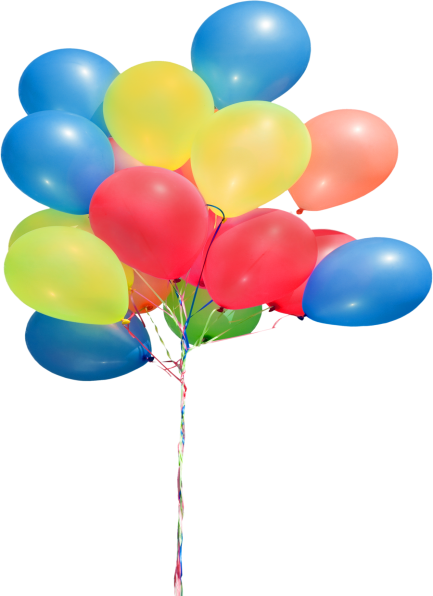 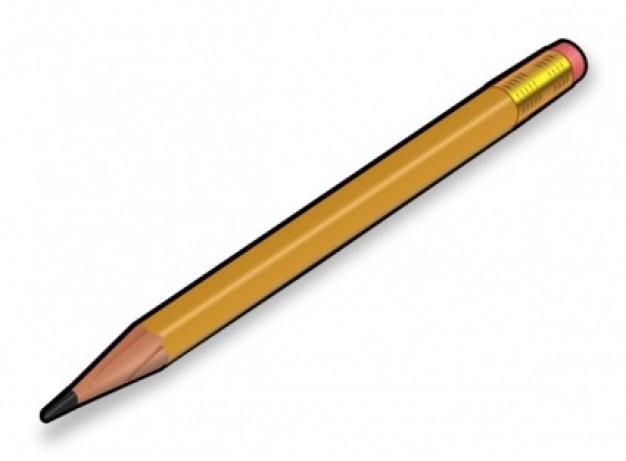 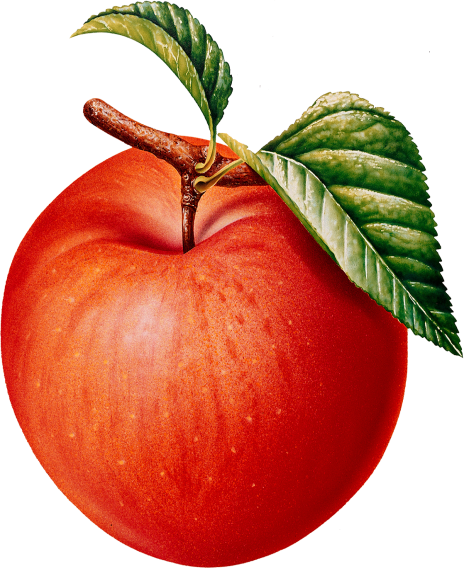 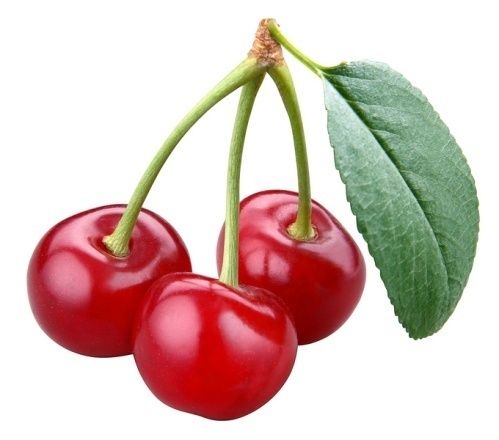 «Что это?  Кто это?»
Цель: Учить детей определять и называть одушевлённые и неодушевлённые предметы, отвечать на вопросы кто? или что?
Задачи: Продолжать учить детей правильно определять и называть одушевлённые и неодушевлённые предметы.
Задание: Посмотрите на картинки и ответьте на вопрос кто это ? или что это?
Кто это?
Что это?
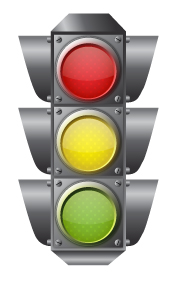 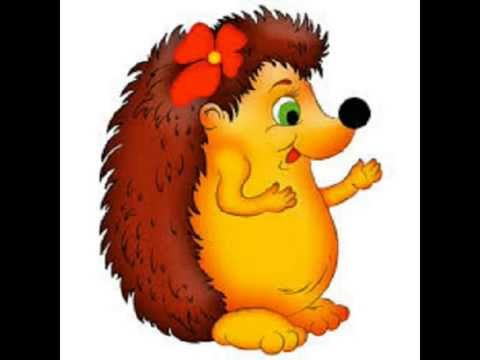 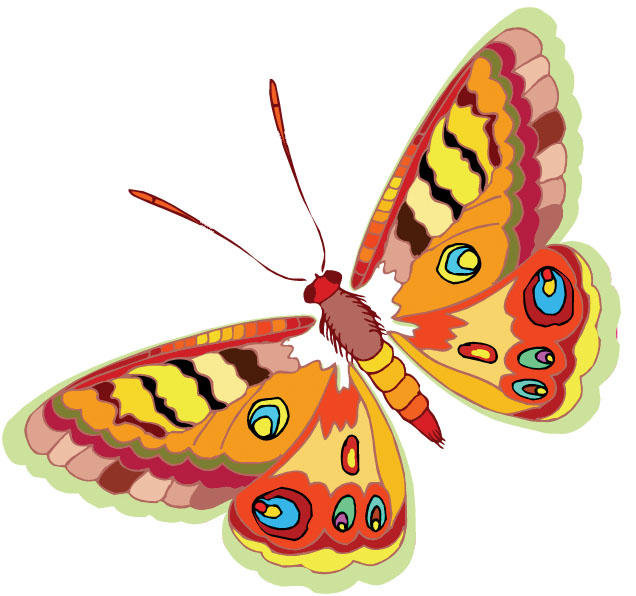 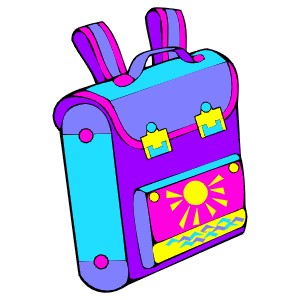 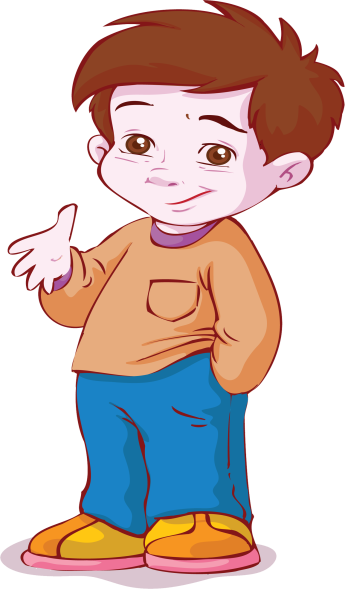 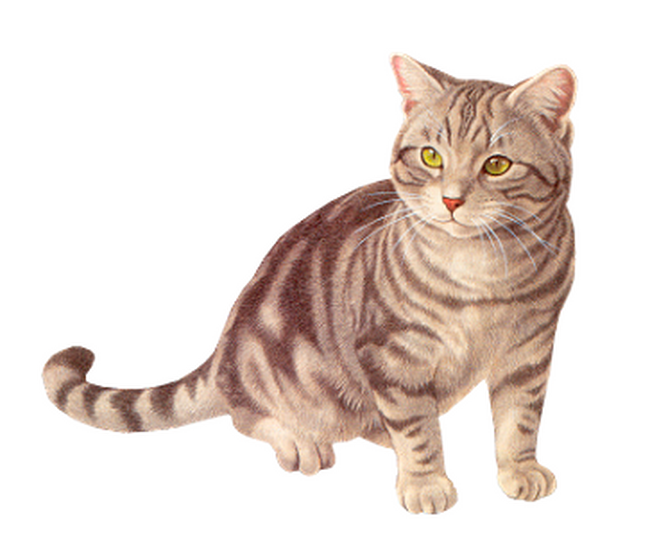 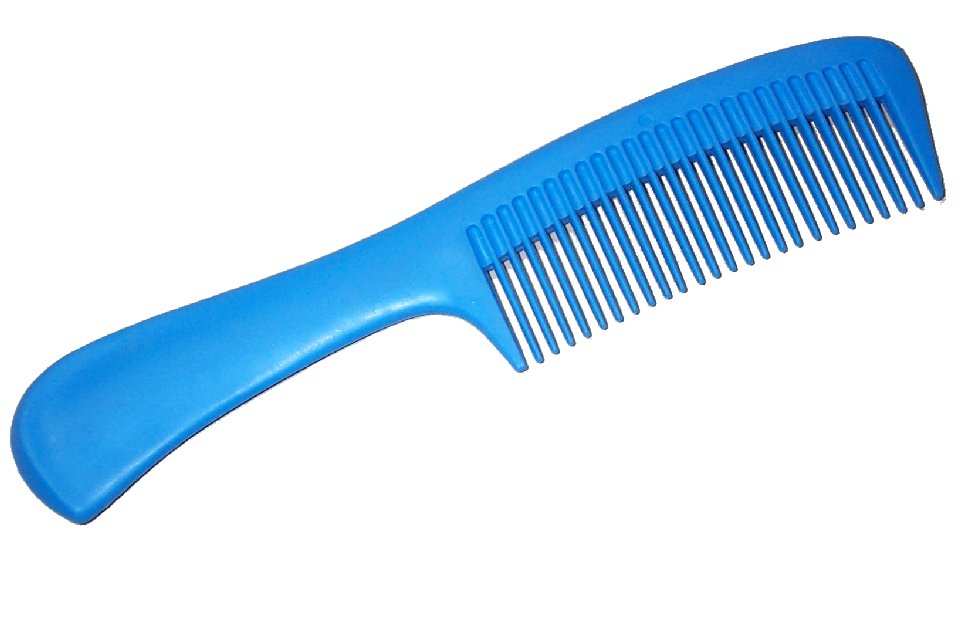 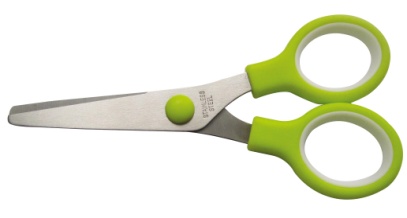 «Составление рассказа по картинке».
Цель: Упражнять детей в составлении связного рассказа с заданным началом.
Задачи: Развивать у детей связную речь, логическое мышление, воображение.
Задание: Придумайте продолжение рассказа « Стоял жаркий летний день…»
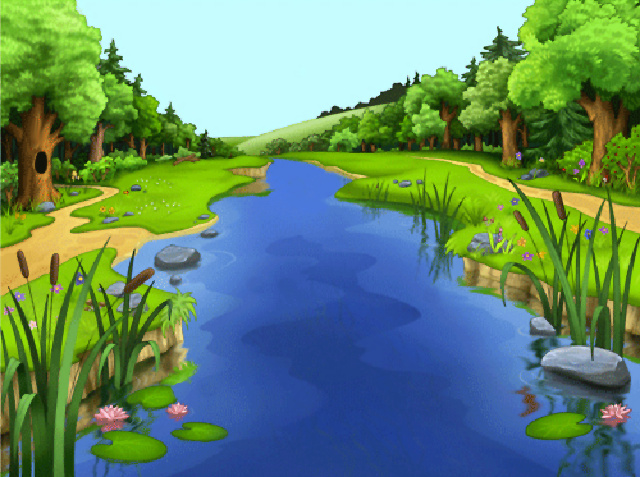 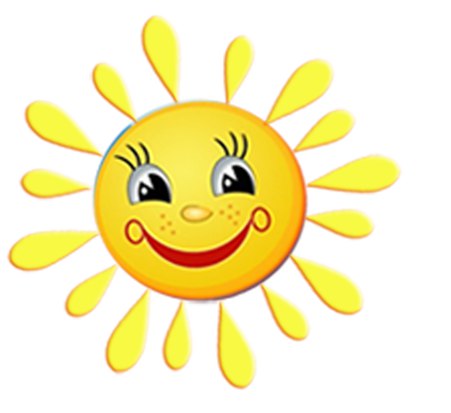 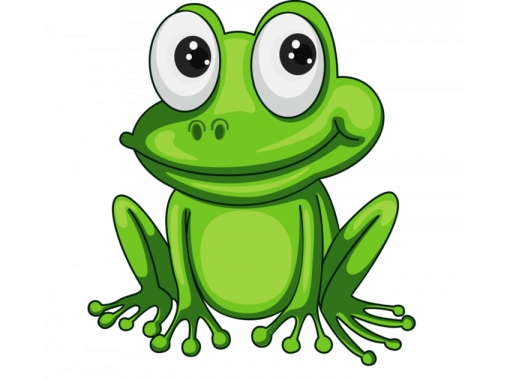 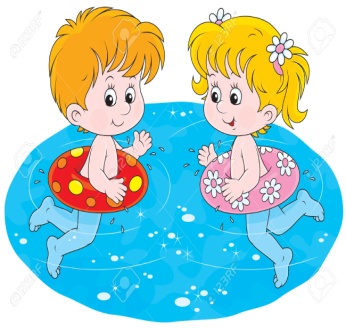 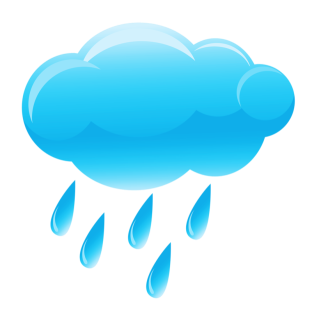 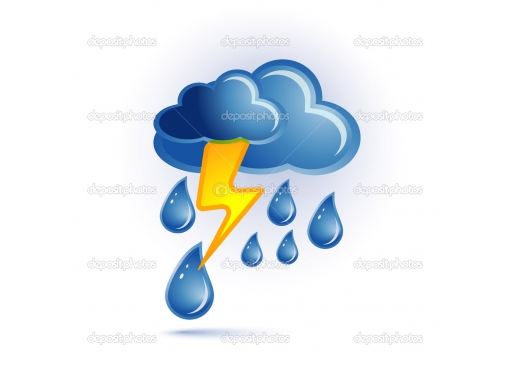 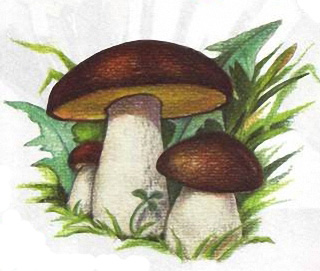 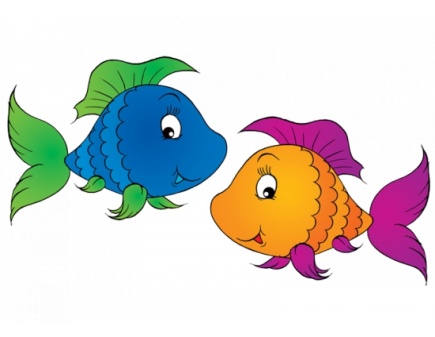 «В гостях у Шарля Перро»
Цель: Продолжать знакомить детей со сказками Ш. Перро и их героями.
Задачи:  - Уточнять и обогащать знания детей  о сказках зарубежного писателя;
  - Продолжать учить детей узнавать и называть сказочных героев;
 - Развивать связную речь, логическое мышление, воображение, внимание, память, активизация словаря.
Задание: 1.Назвать сказку Ш.Перро и объяснить почему Сказка «Теремок» здесь лишняя.
  2. Волшебник перепутал сказки, надо внимательно рассмотреть картинку, назвать три отличия и какая это сказка (её название).
Сказки Ш.Перро
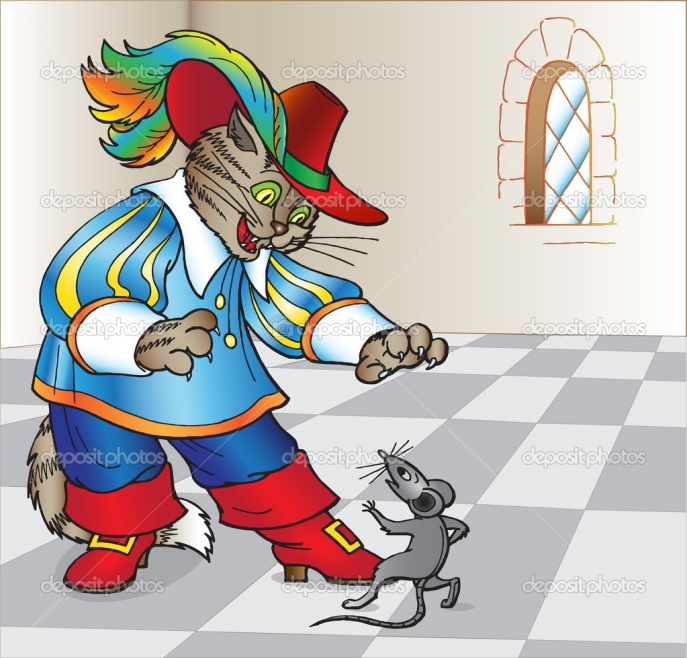 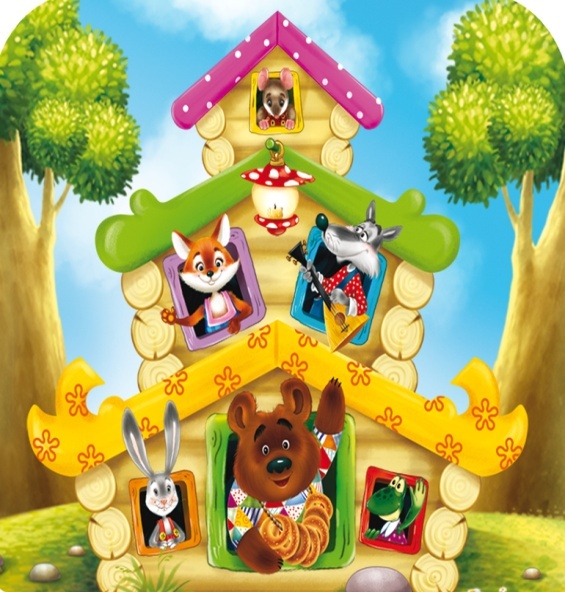 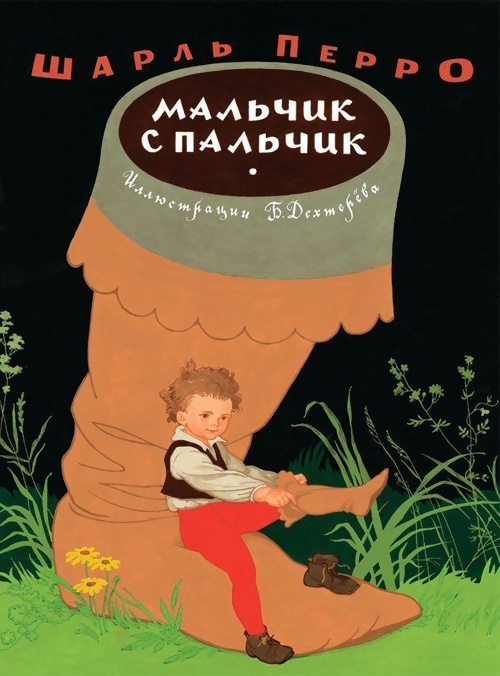 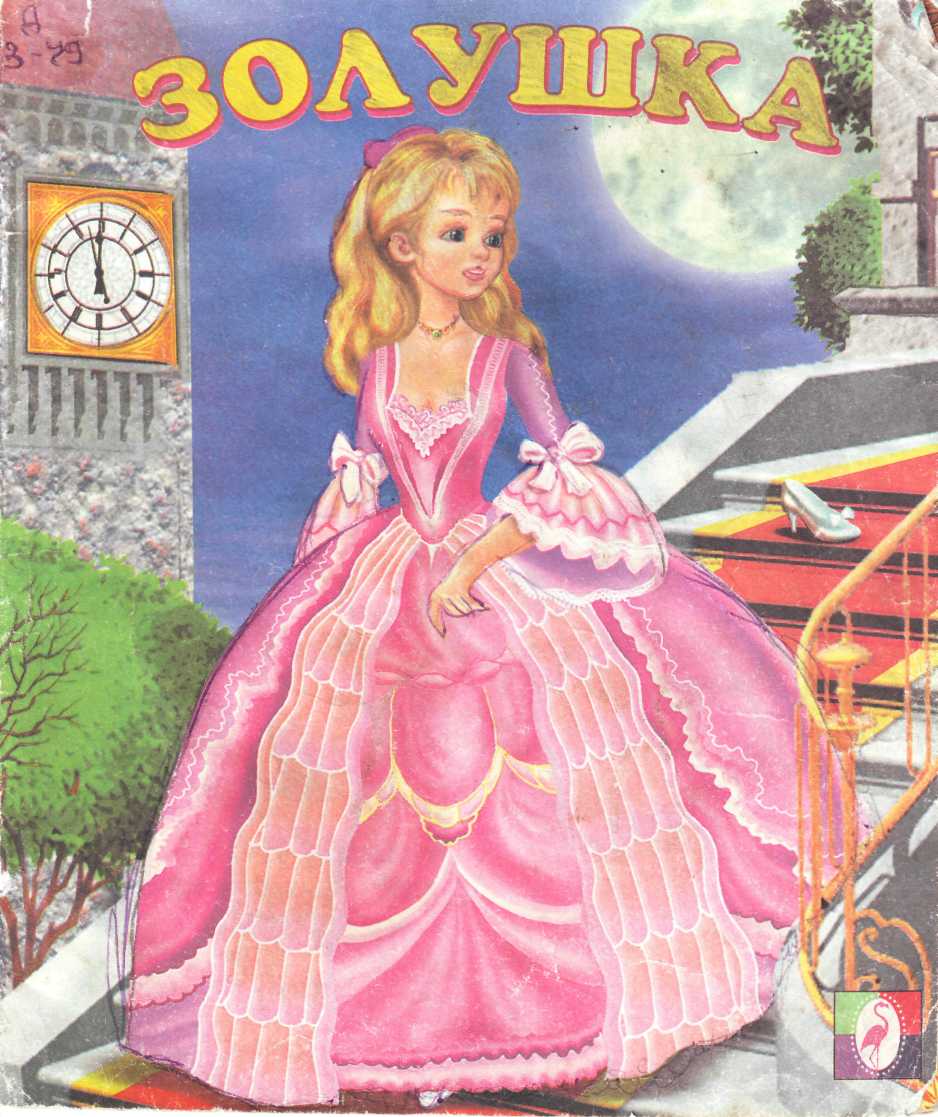 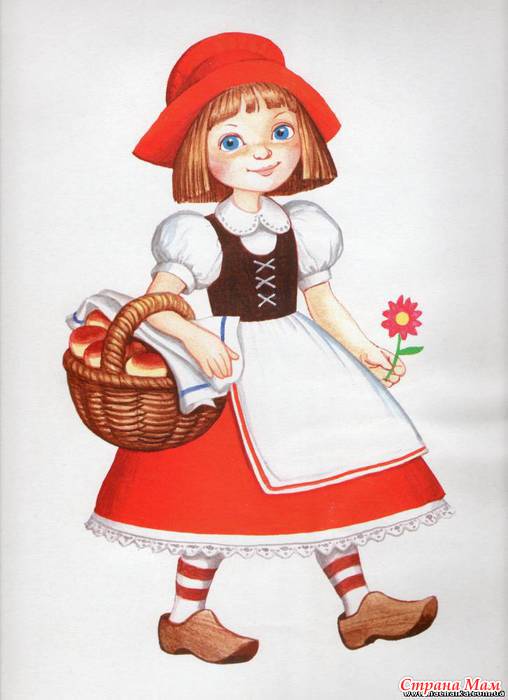 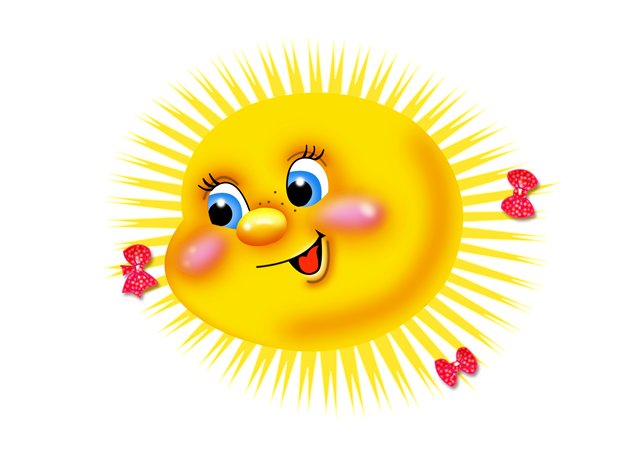 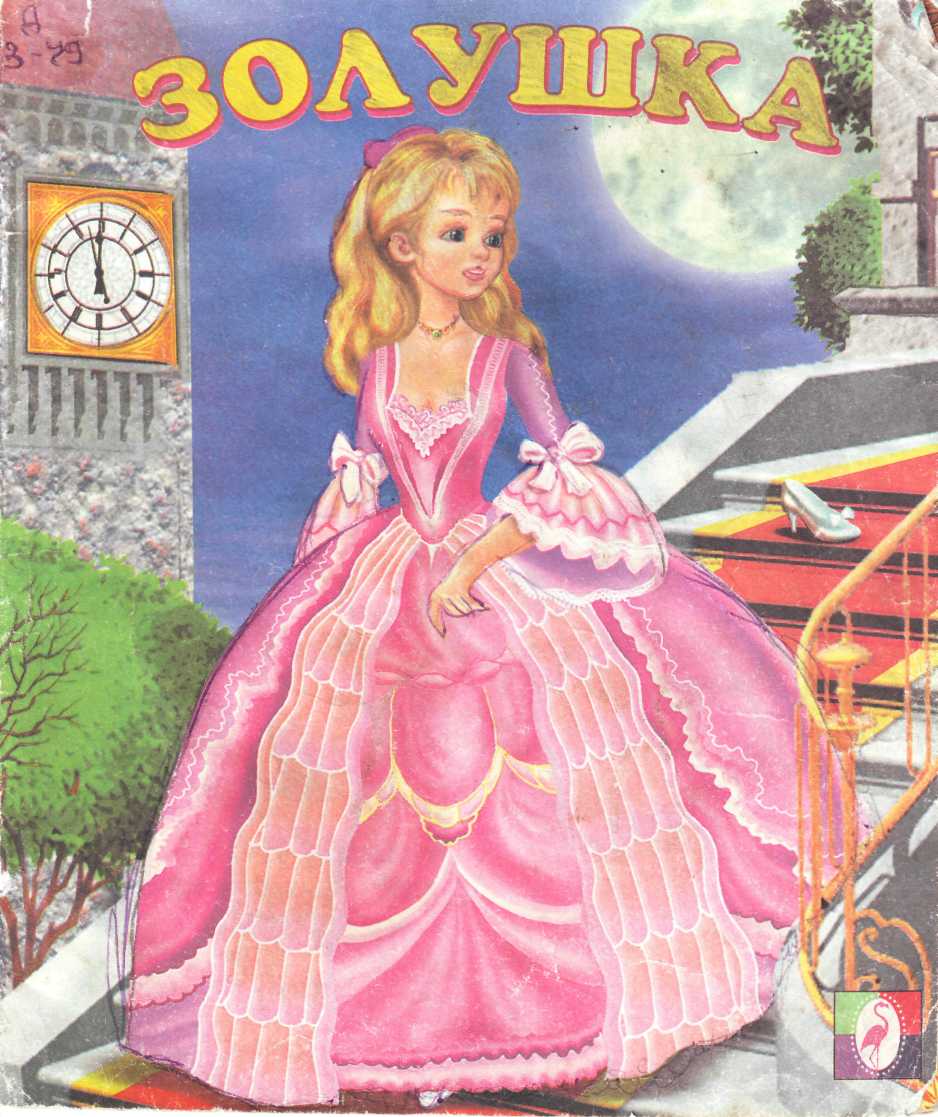 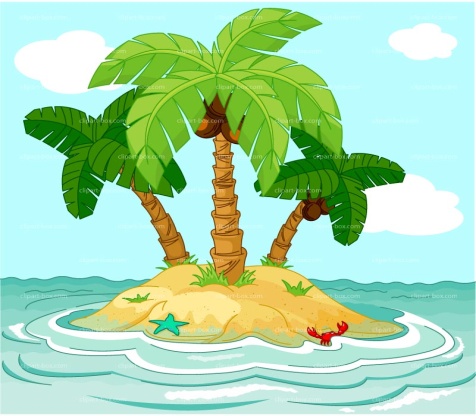 «Золушка»
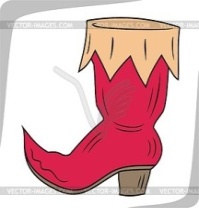 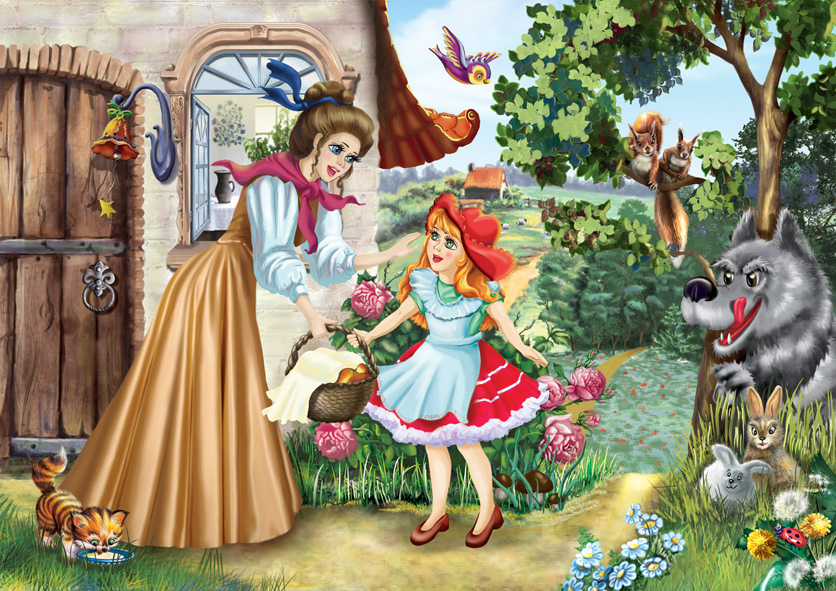 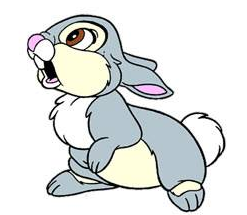 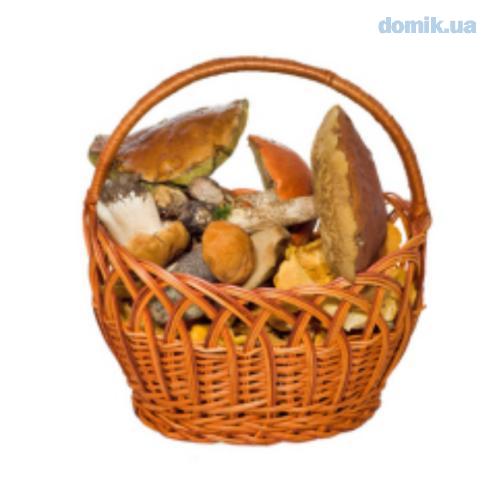 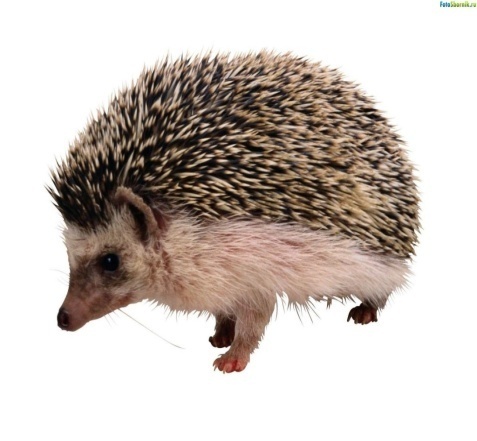 «Красная шапочка»
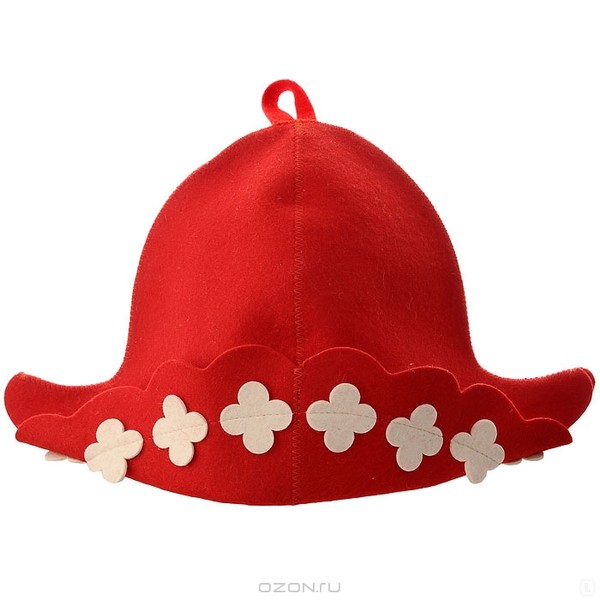 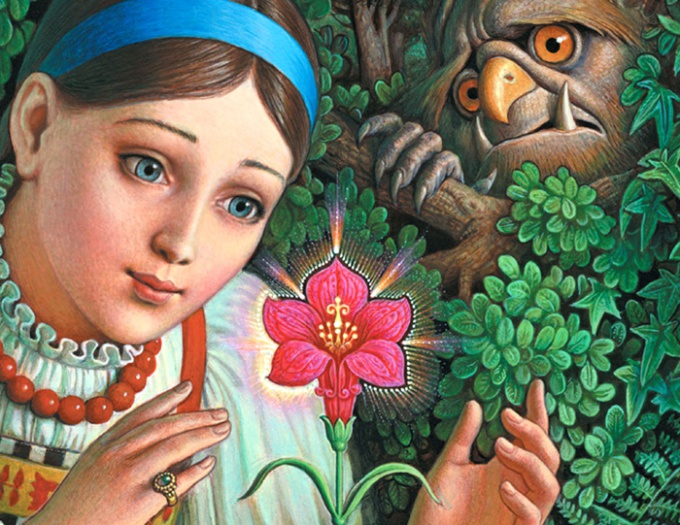 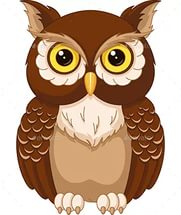 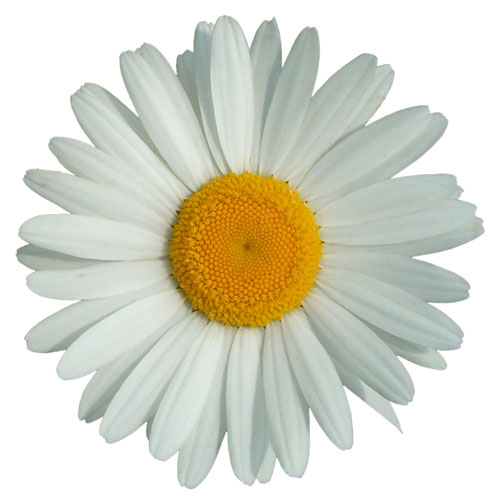 «Аленький цветочек»
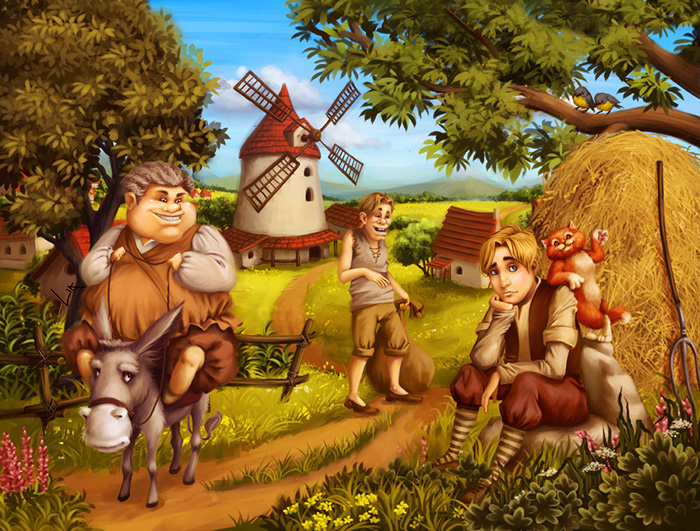 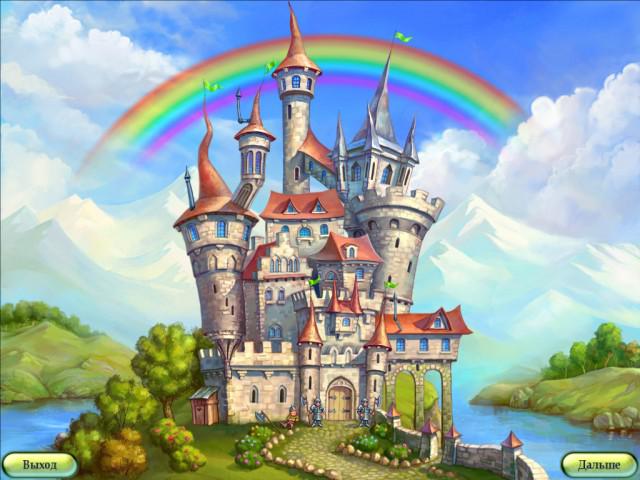 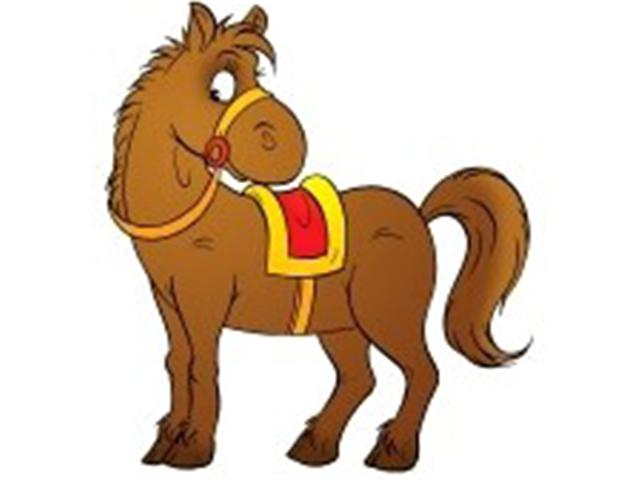 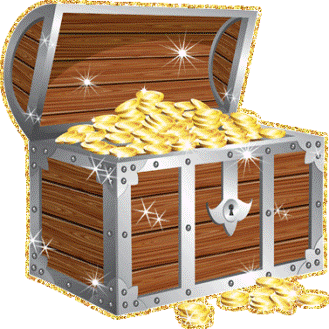 «Кот в сапогах»
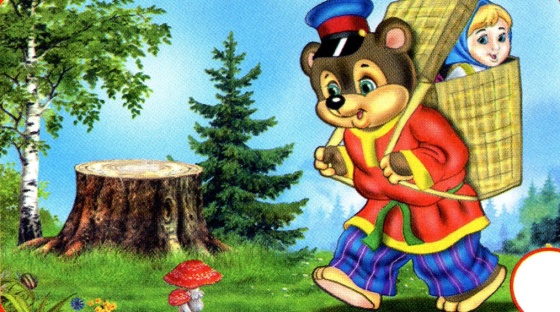 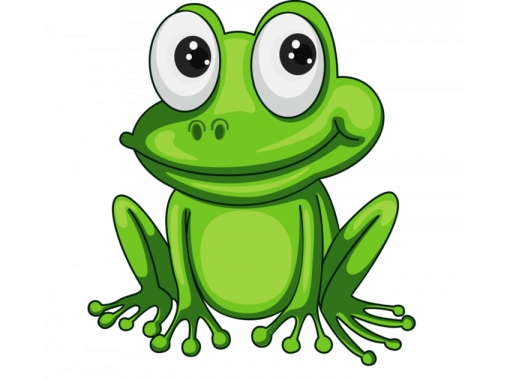 «Маша и медведь»
Спасибо за внимание!